Haoran Zhang
ST Event selection
Based on DTagAlg-02-04 Package in BOSS 710
ST Event selection
DT Event selection
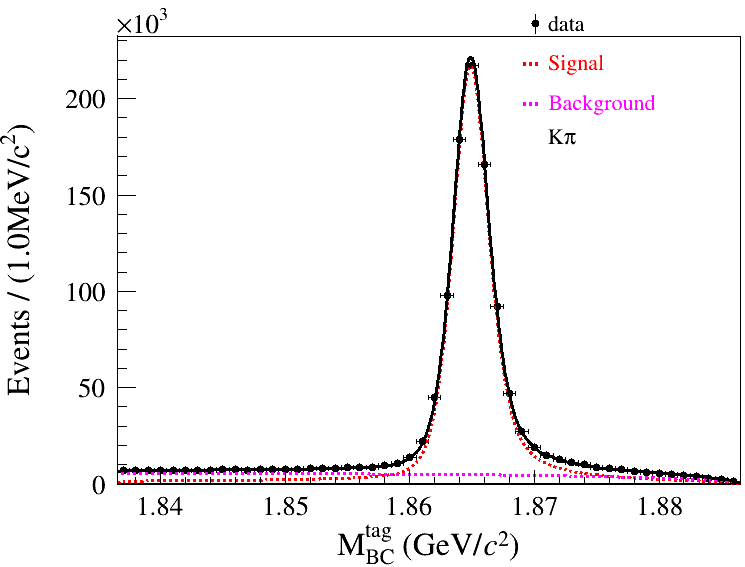 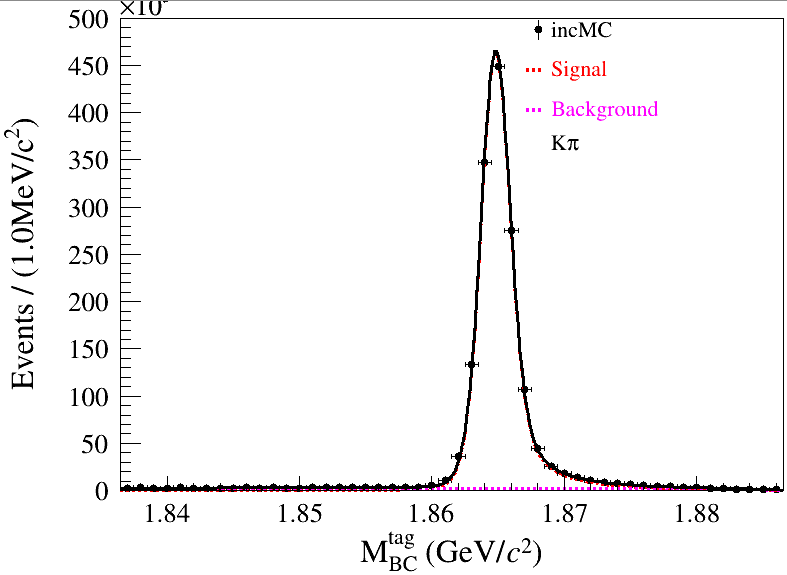 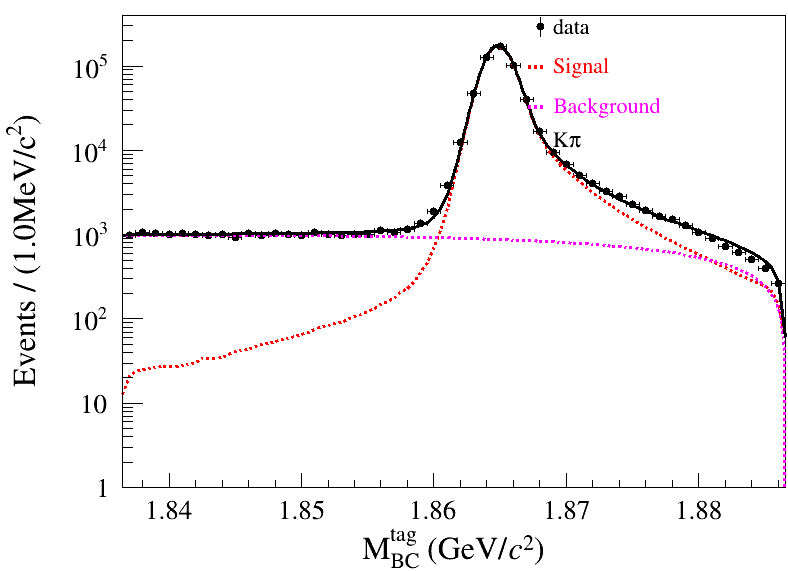 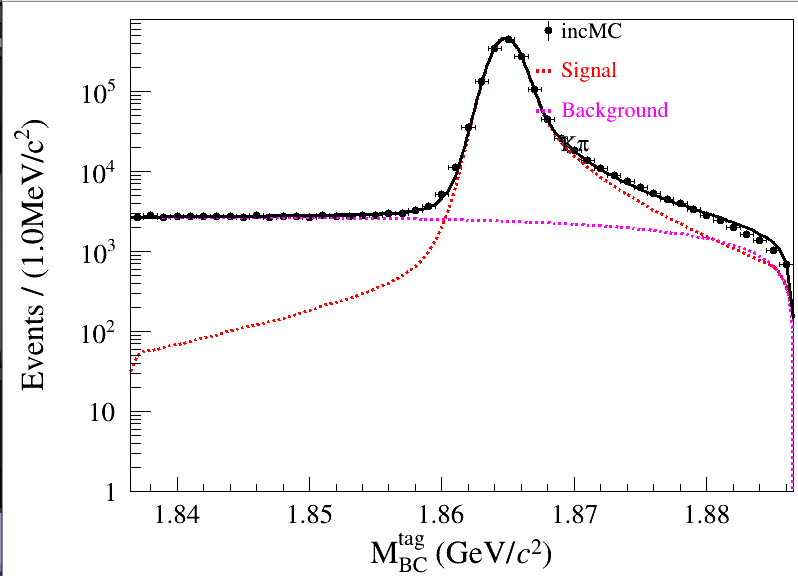 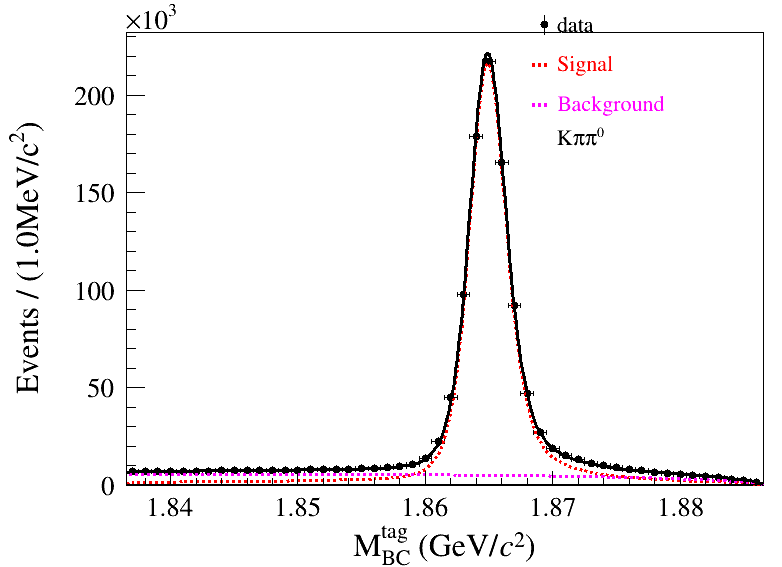 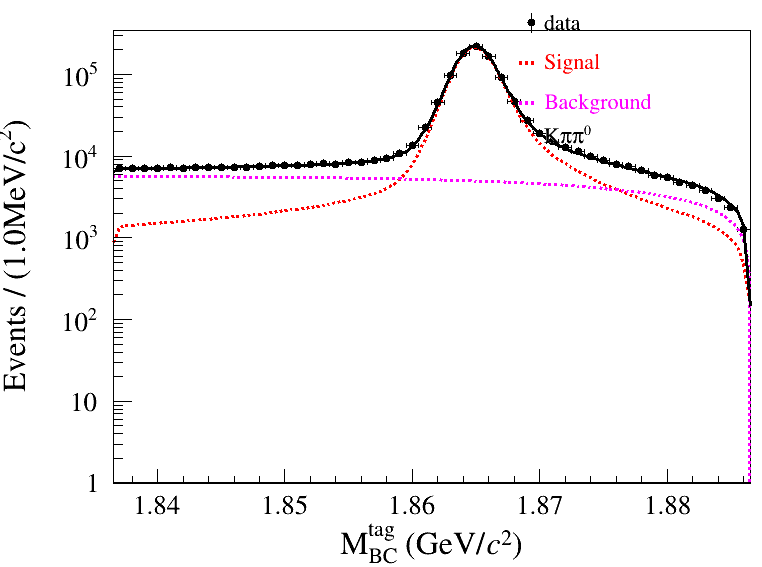 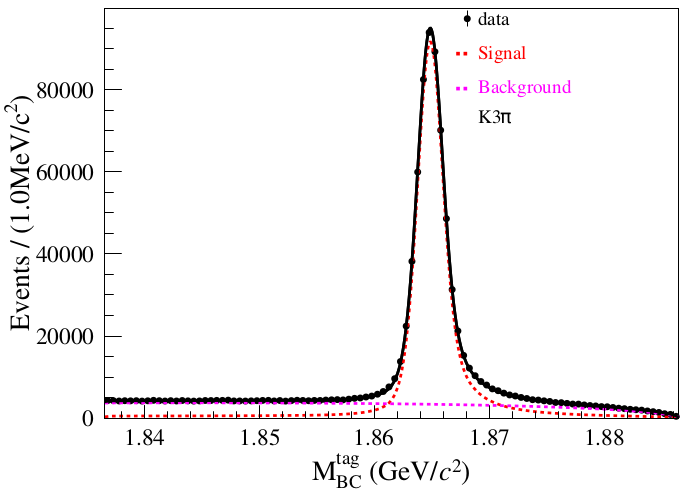 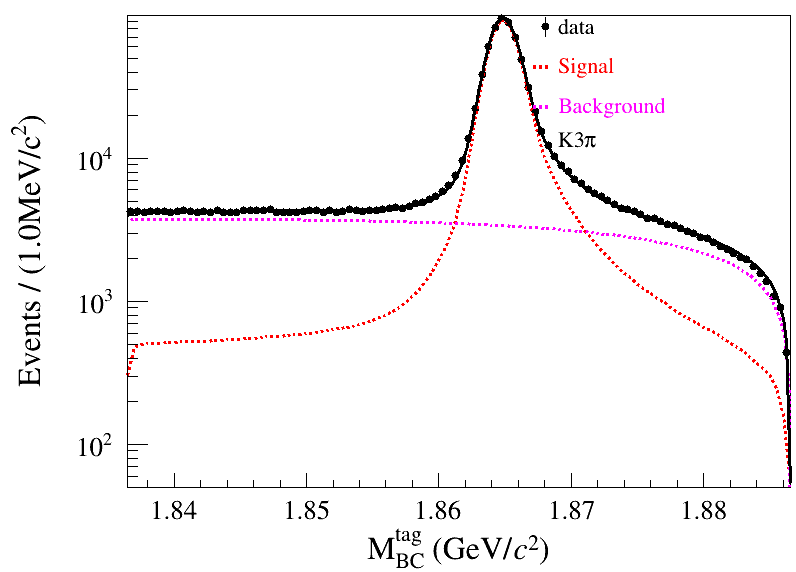 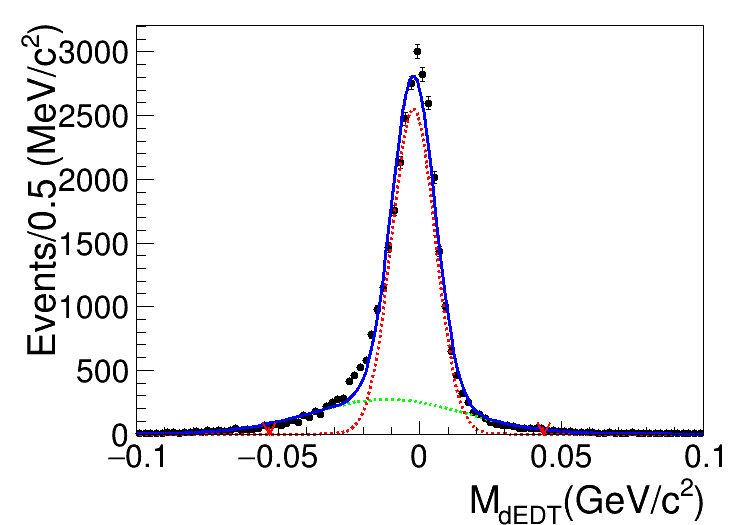 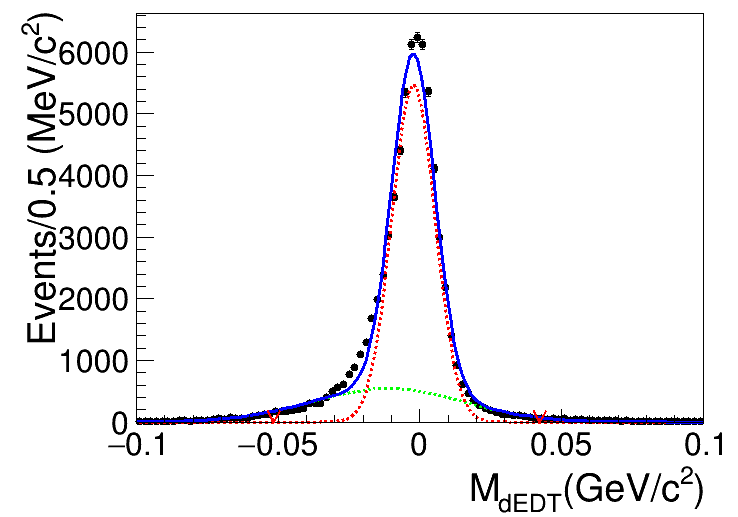 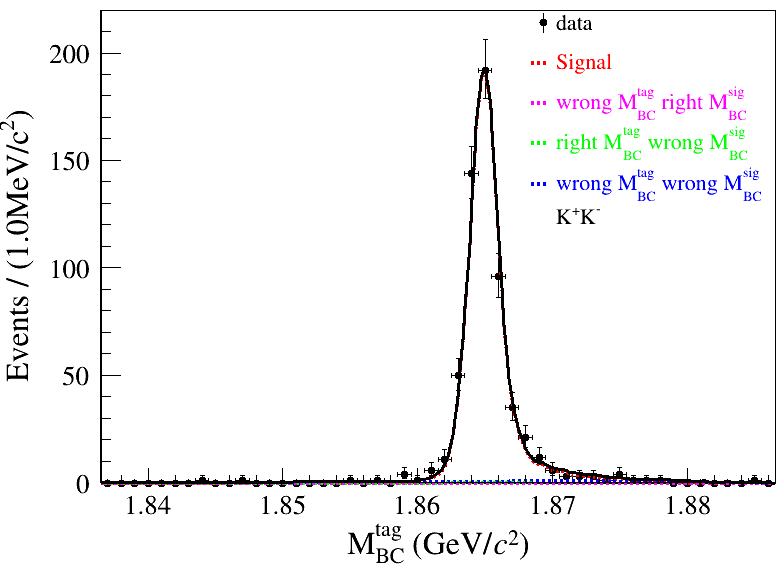 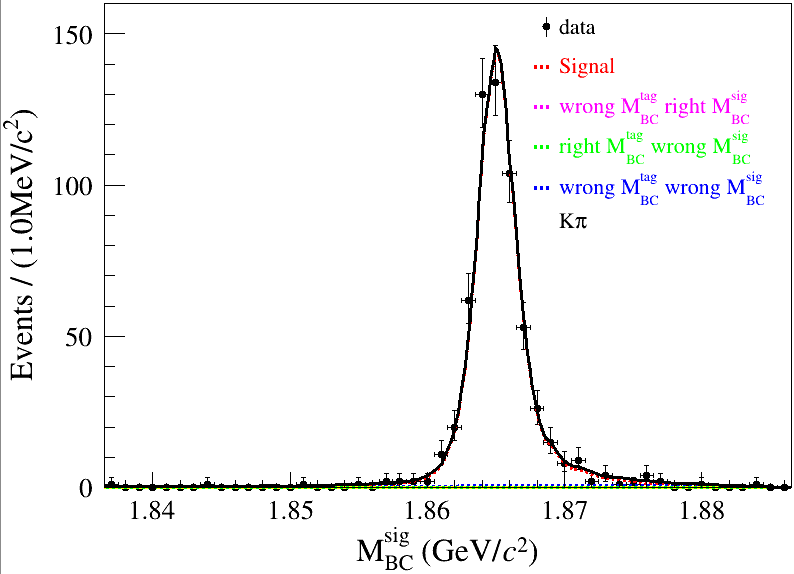 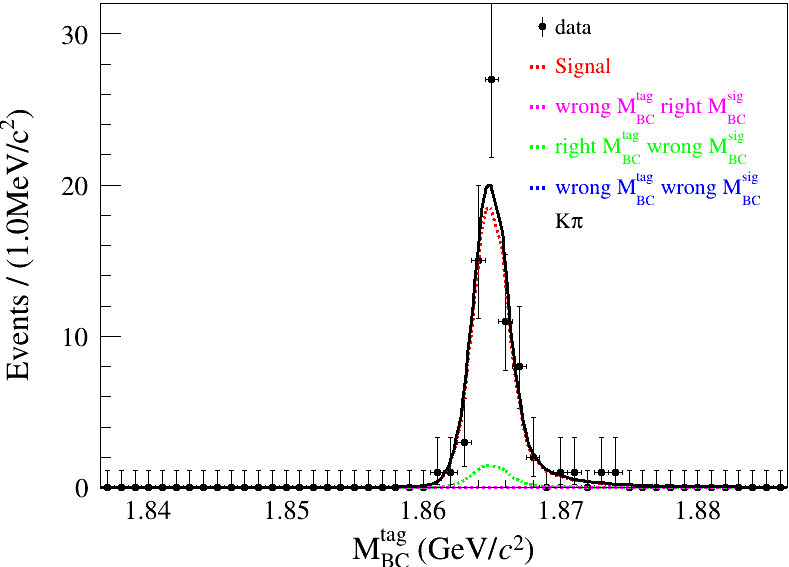 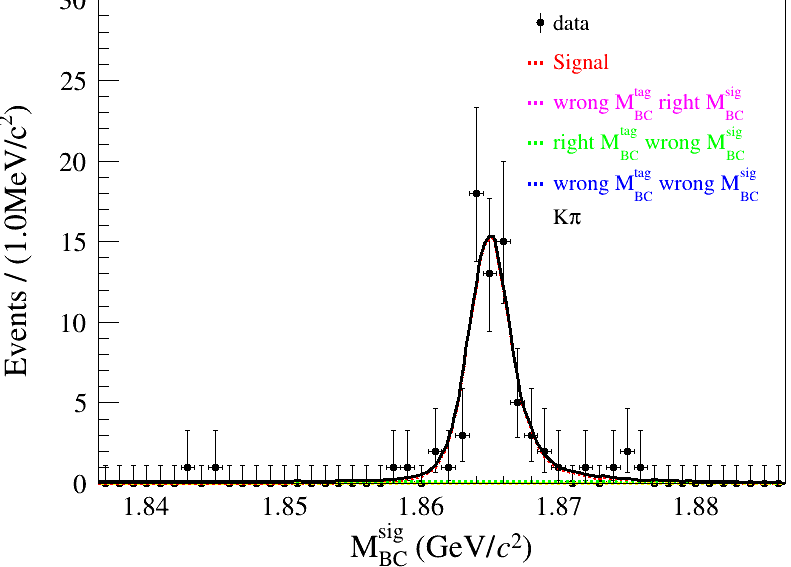 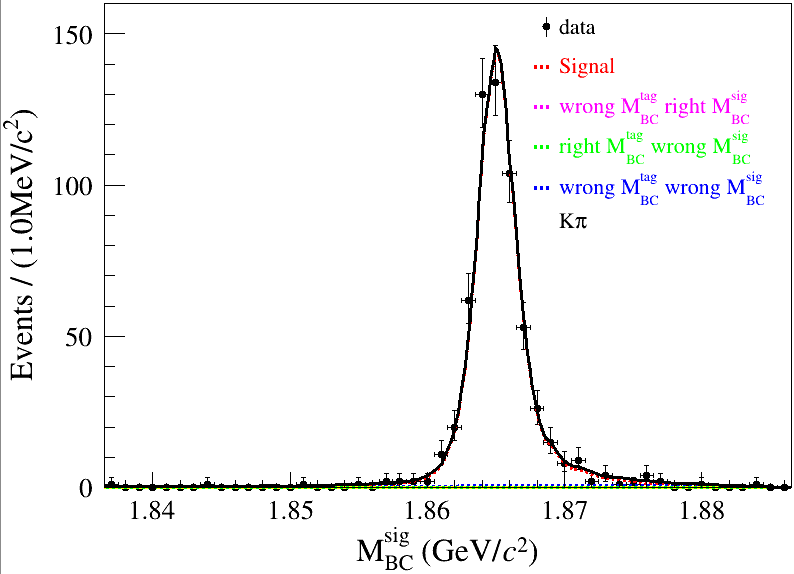 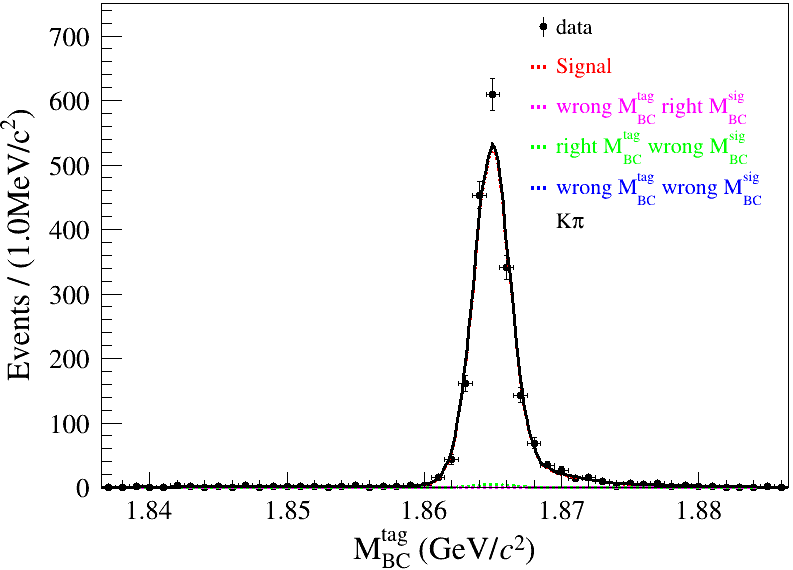 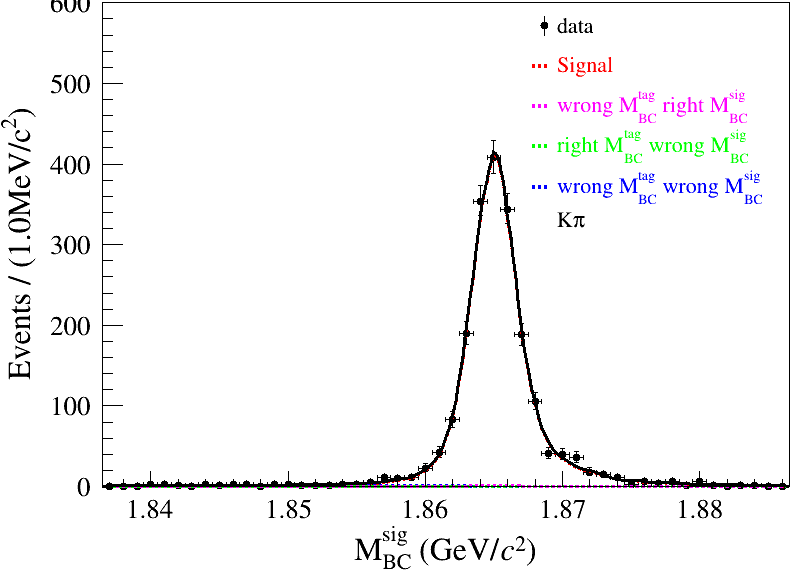 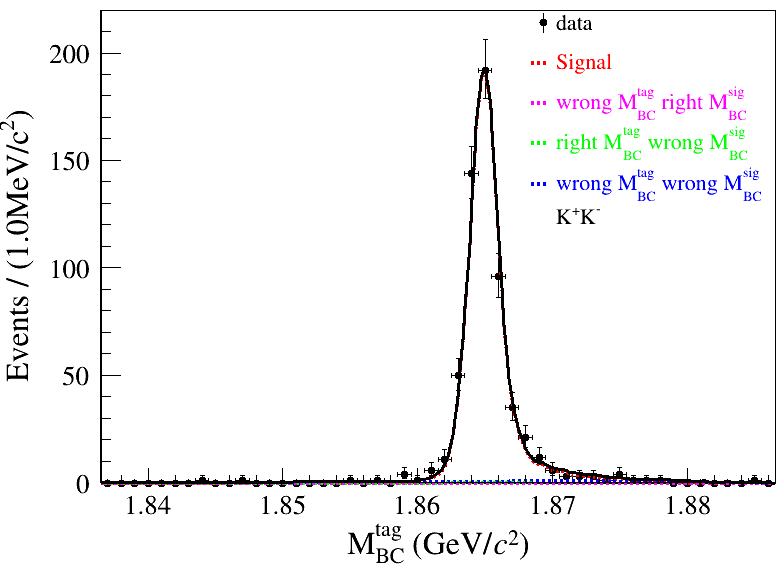 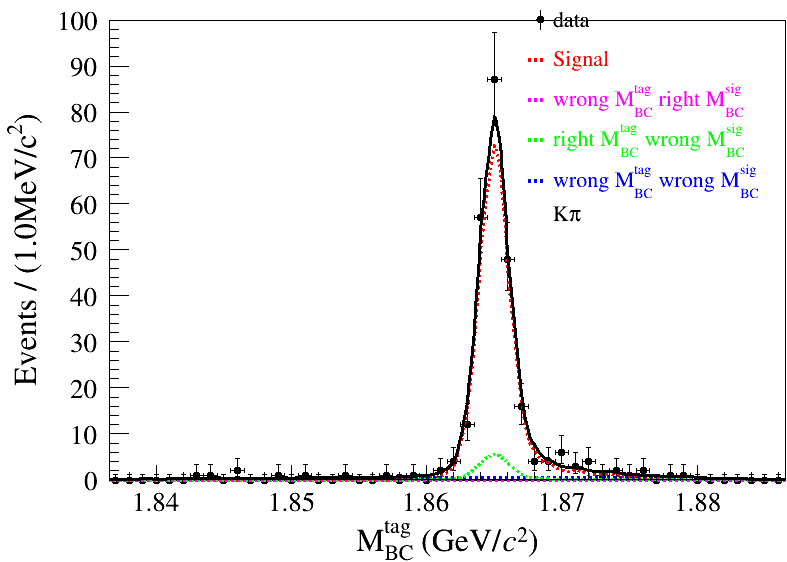 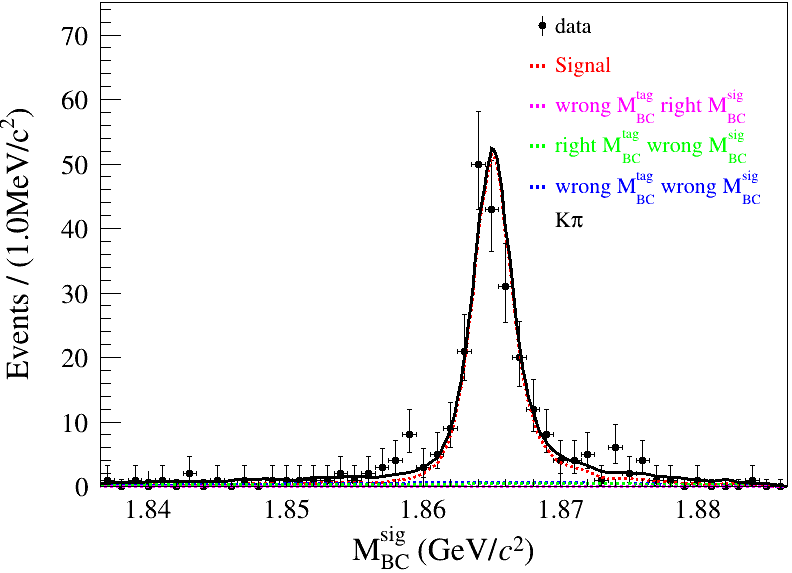 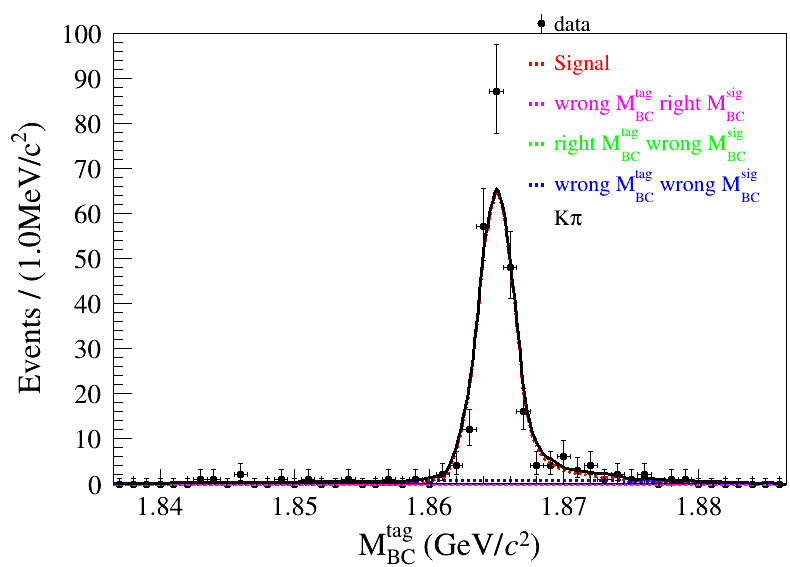 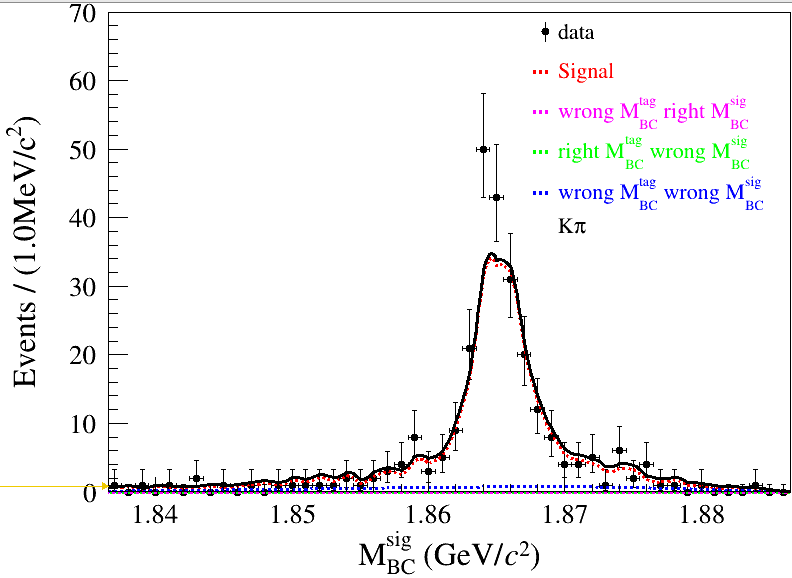 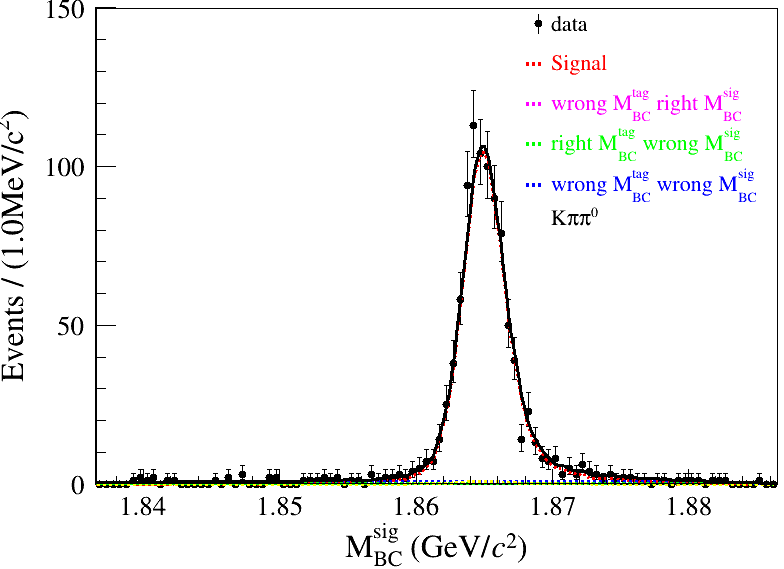 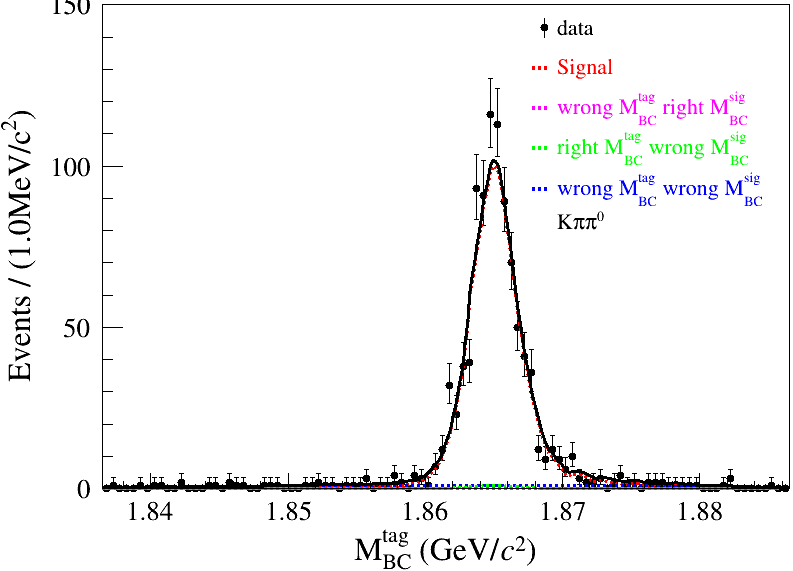 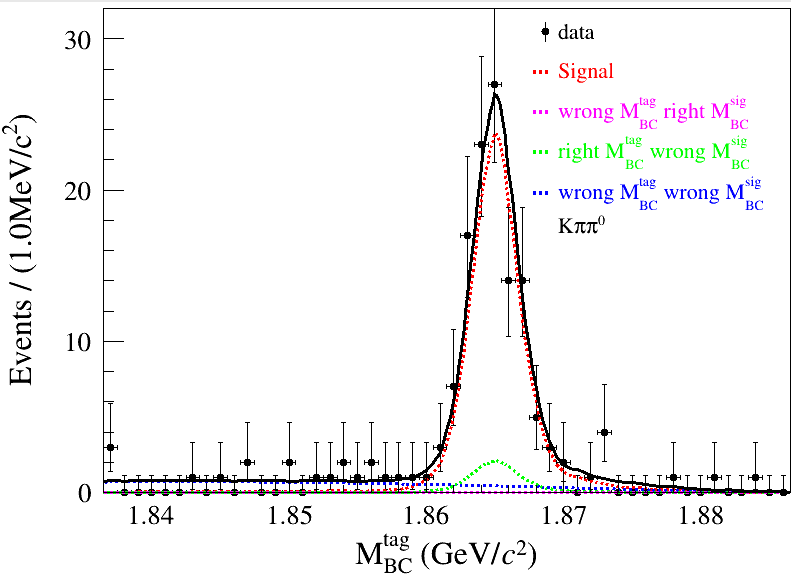 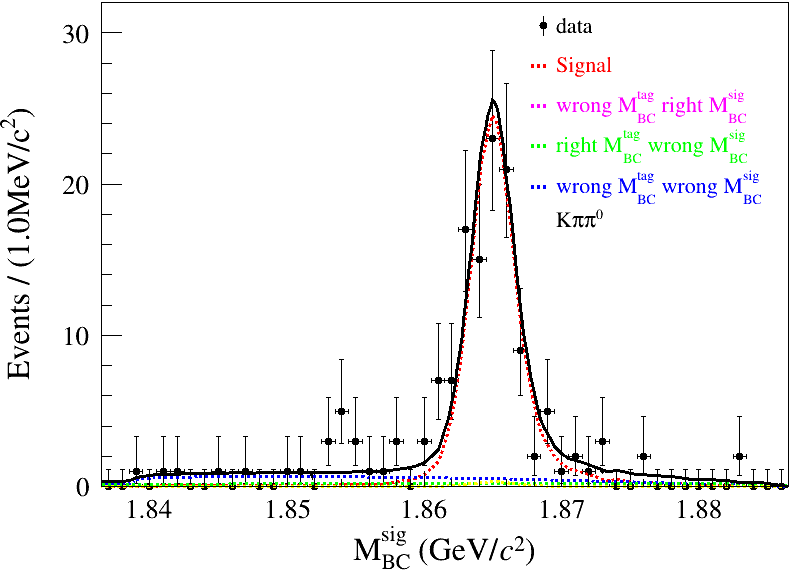 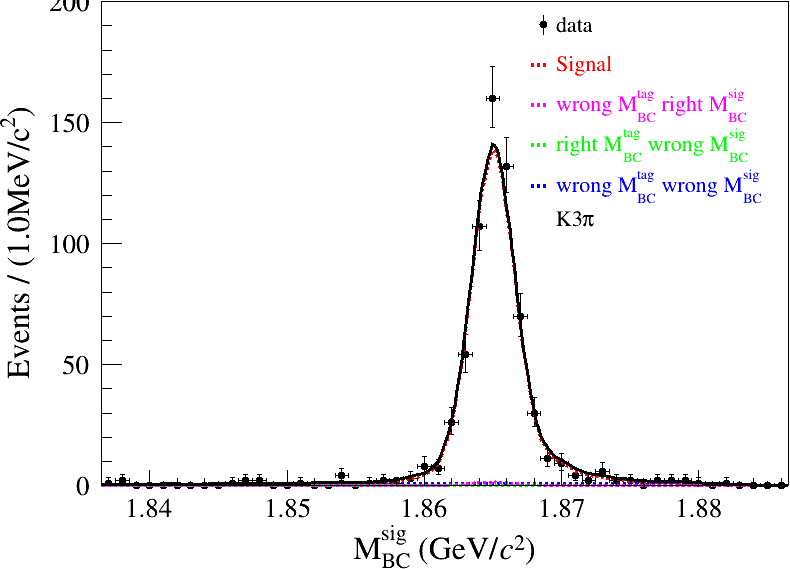 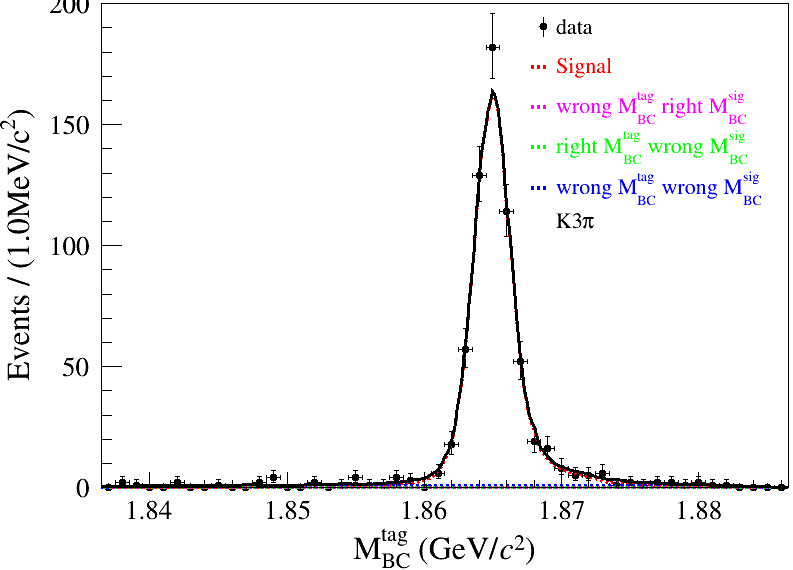 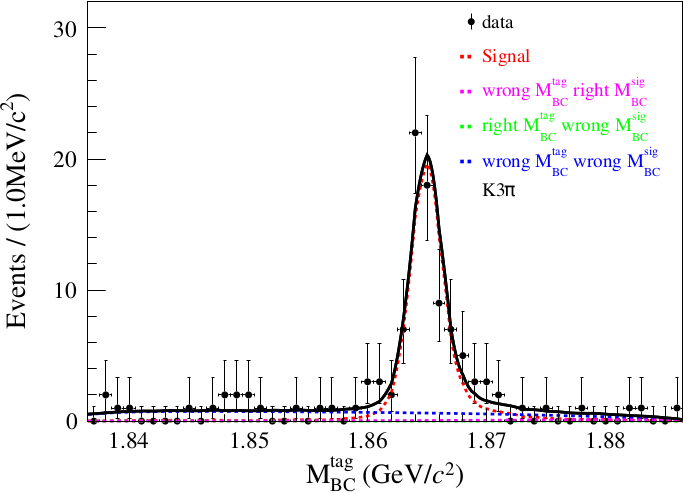 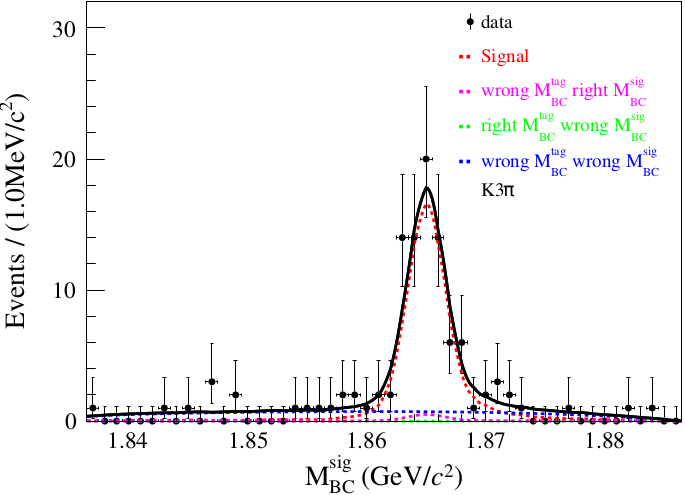 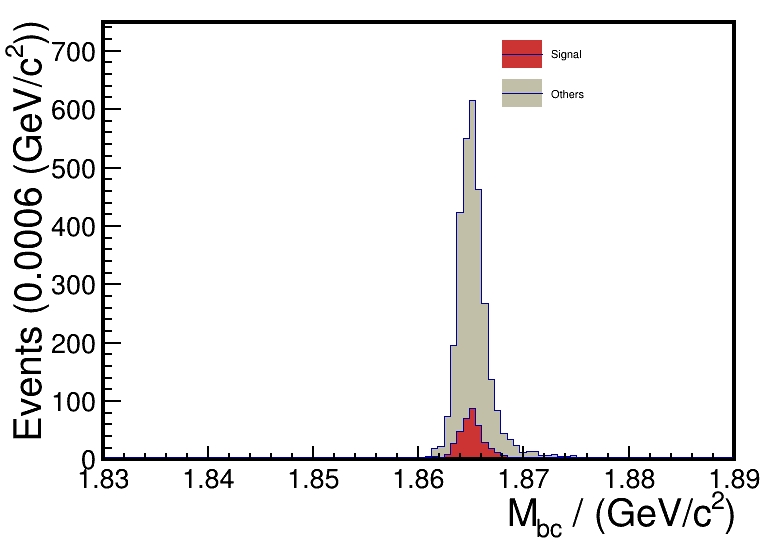 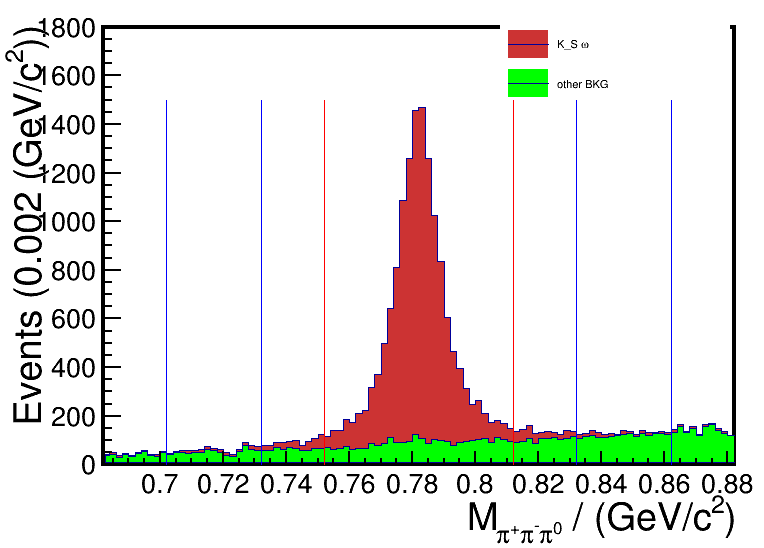 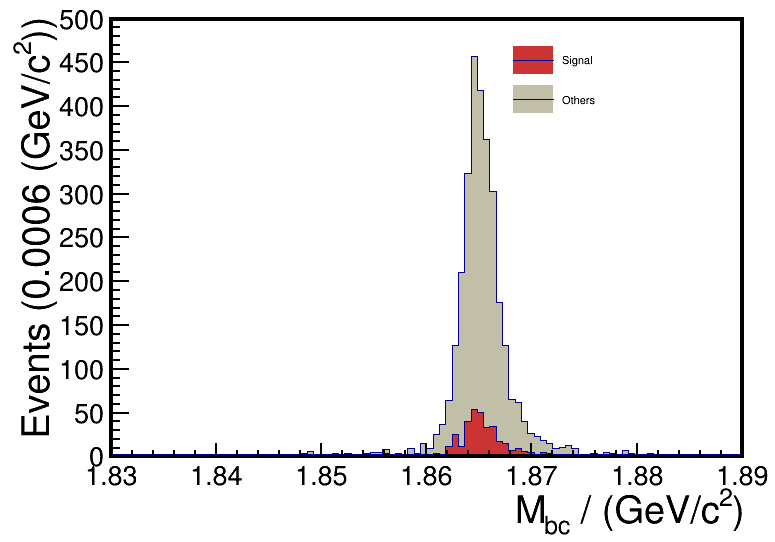 DT
ST
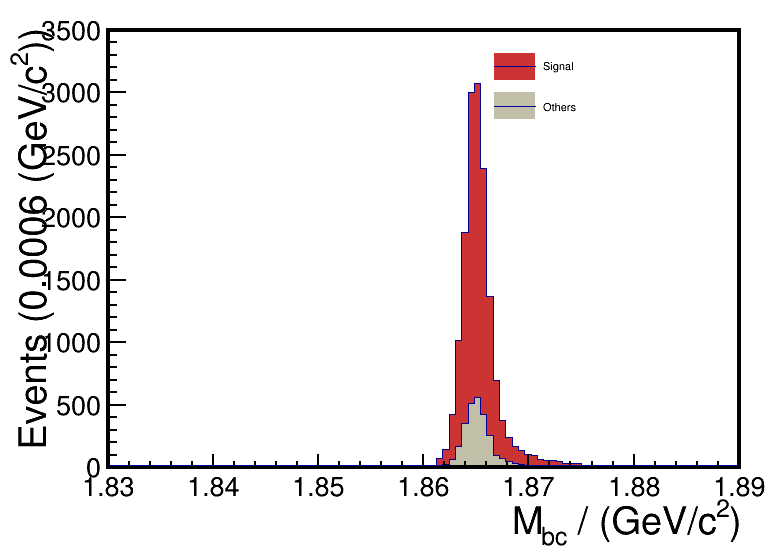 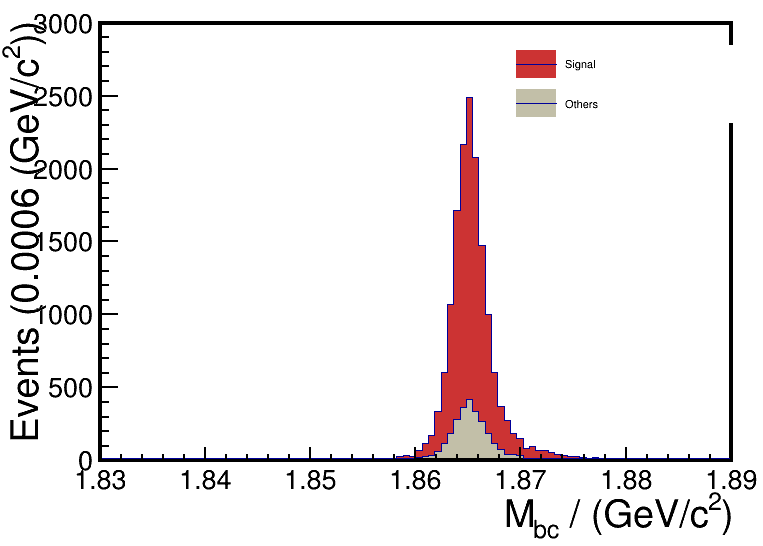 DT
ST
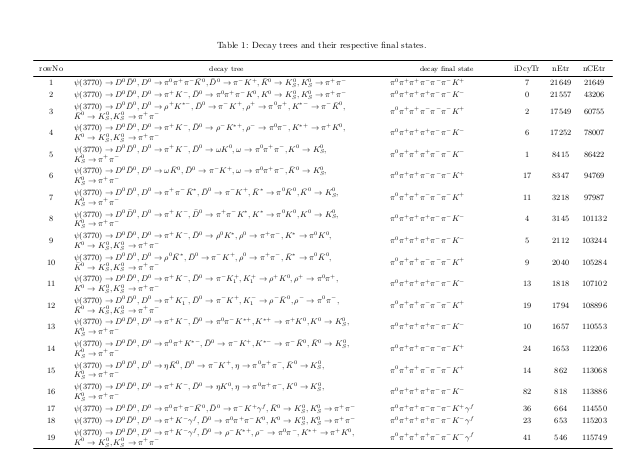 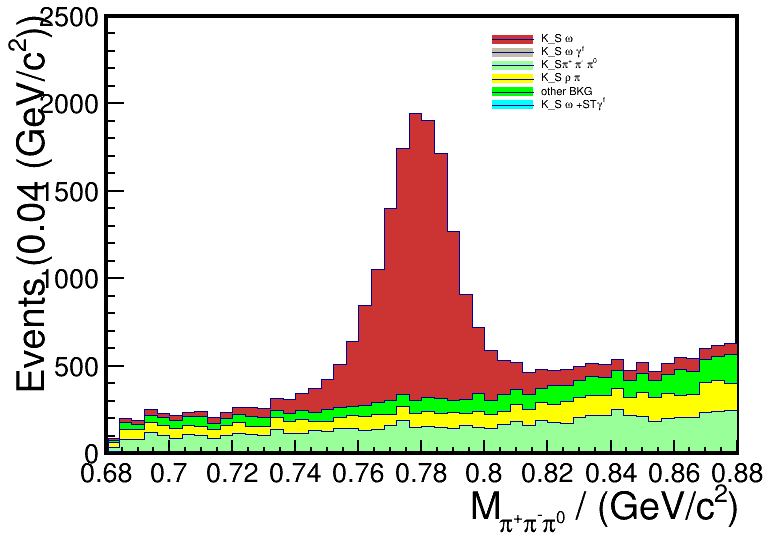 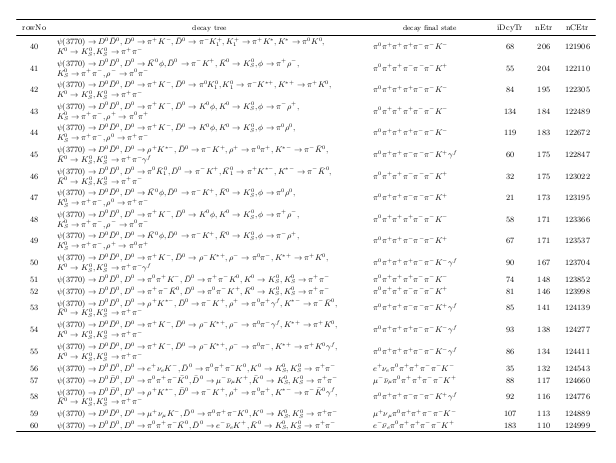 29,30,1,17,
Cut flow
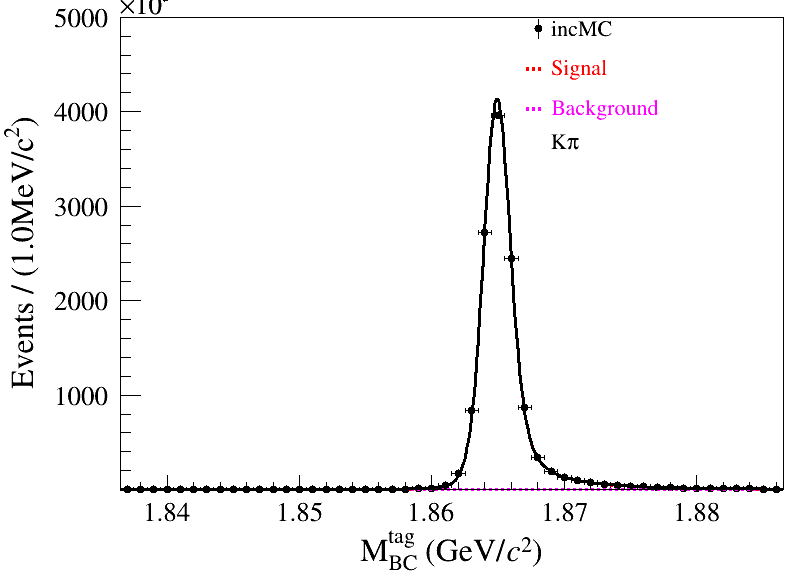 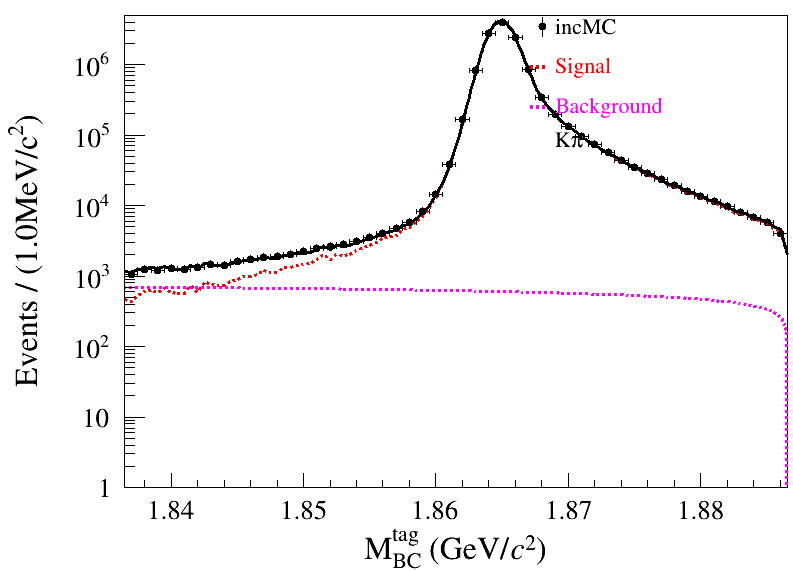 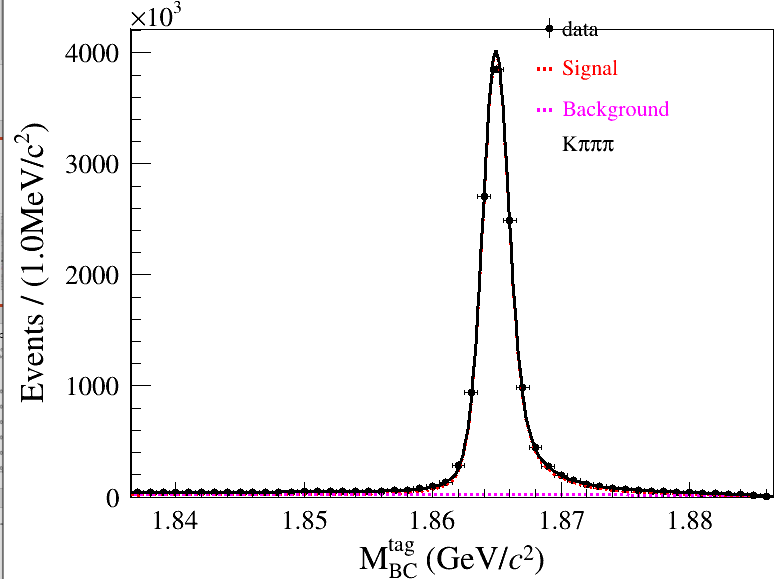 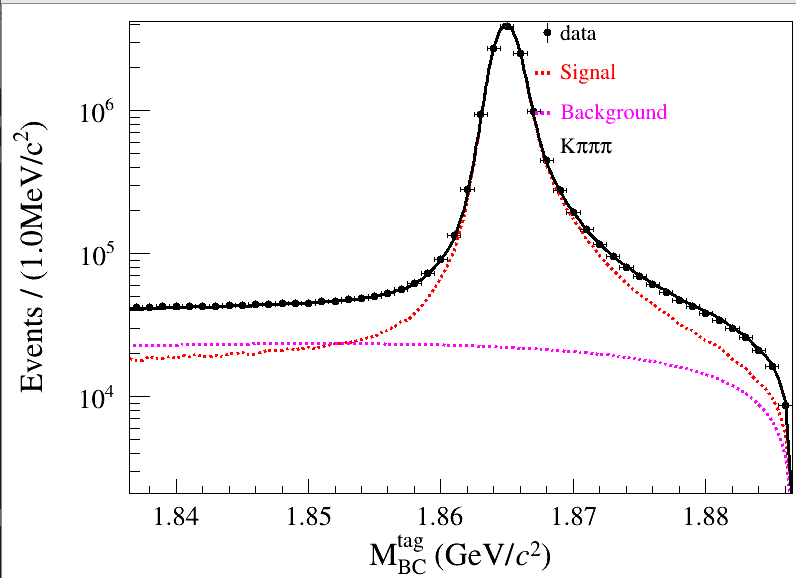